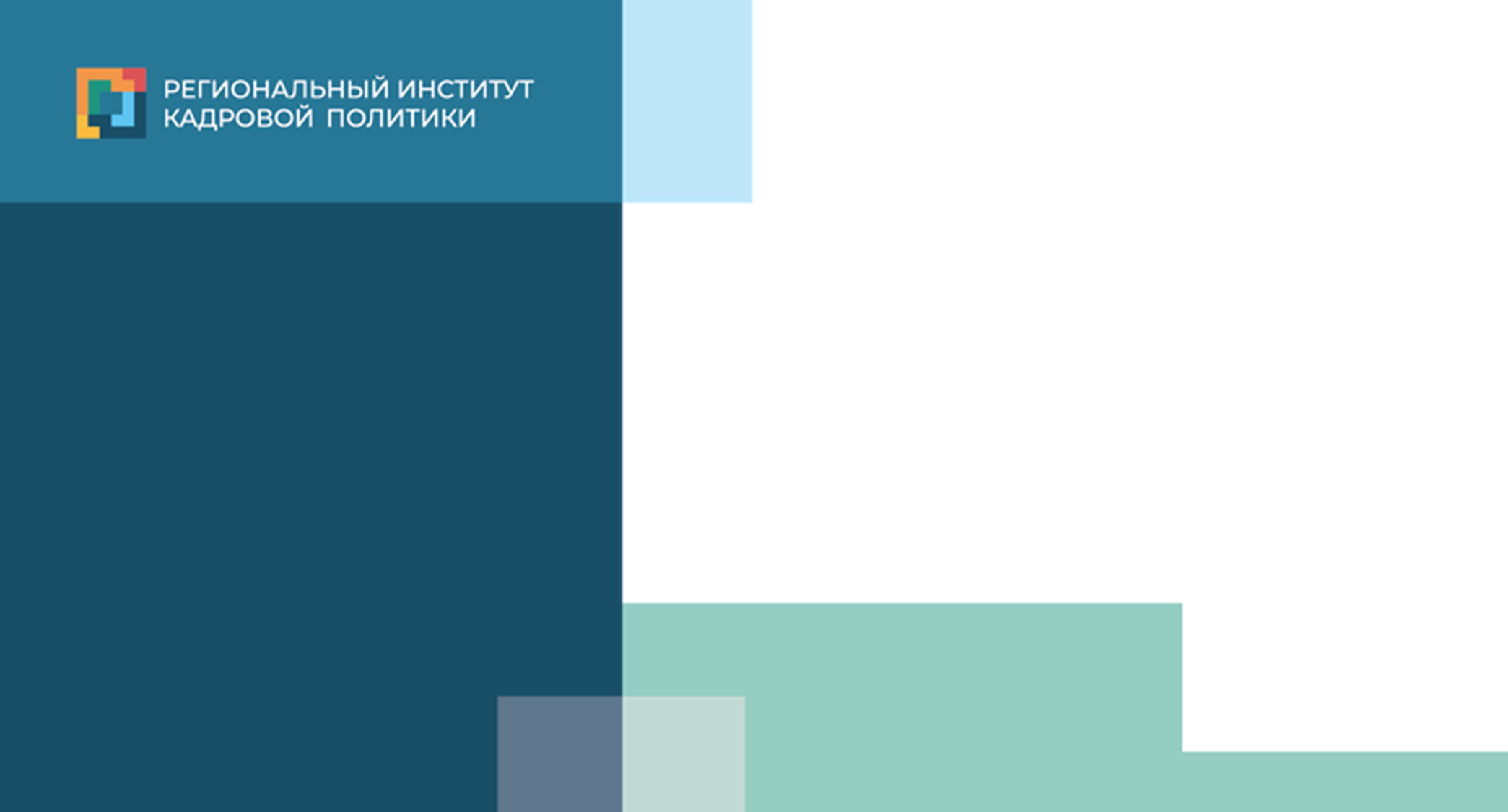 МОНИТОРИНГ ЗАНЯТОСТИ ВЫПУСКНИКОВ СРЕДНЕГО ПРОФЕССИОНАЛЬНОГО ОБРАЗОВАНИЯ 2021 г.в.
Информация по состоянию на   
10 января 2023 года
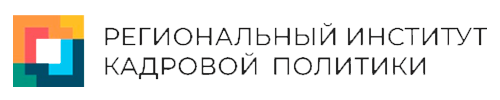 ЦЕЛИ МОНИТОРИНГА
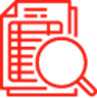 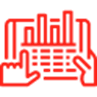 Получение объективных данных о занятости выпускников образовательных организаций, реализующих программы среднего профессионального образования
Обоснованная оценка текущей ситуации в сфере занятости выпускников образовательных организаций, реализующих программы среднего профессионального образования
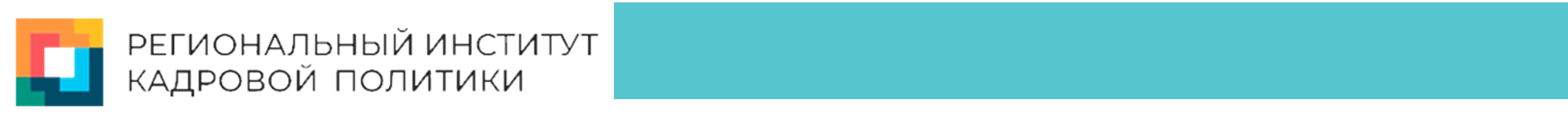 Участники мониторинга
Всего участников -  91 образовательная организация, из них:
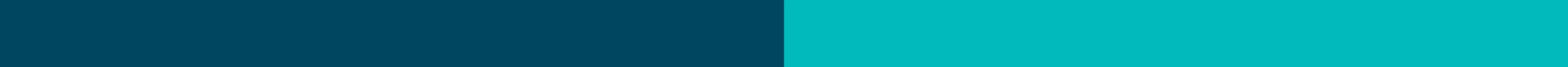 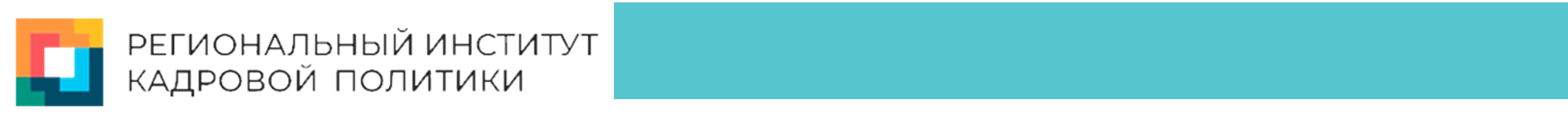 Количество профессий и специальностей, по которым выпускники завершили обучение в 2021 году, всего - 166 

из них, количество профессий – 45

 из них, количество специальностей – 121
Суммарный выпуск в 2022 году – 13 072 чел
Количество выпускников, завершивших обучение по профессиям – 3 225 чел

Количество выпускников, завершивших обучение по  специальностям – 9 847чел
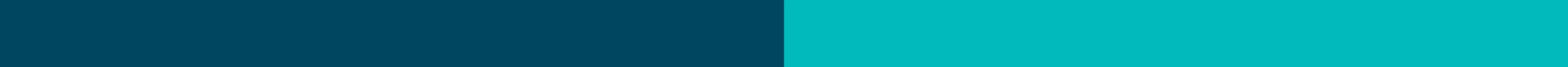 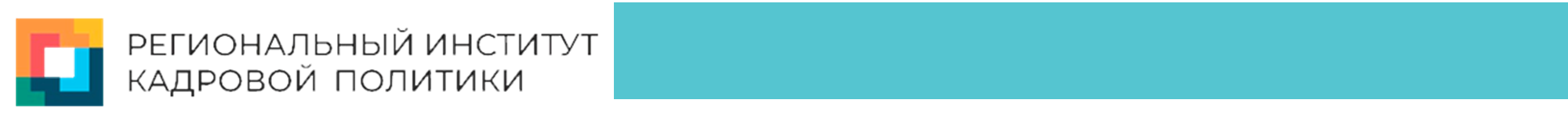 Данные Роструда (Федеральной службы по труду и занятости) 
за III квартал 2021 года
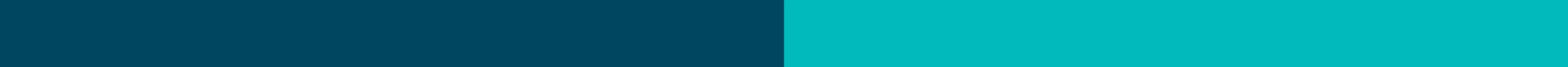 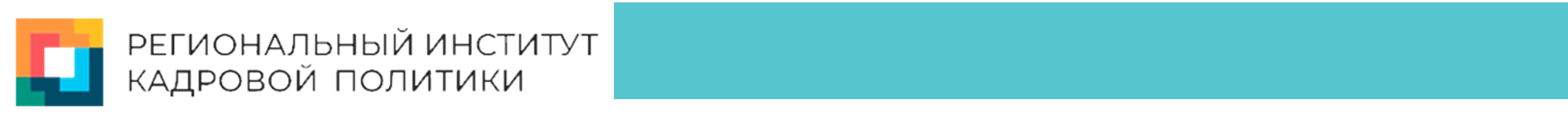 Занятые выпускники – категории выпускников,
которыми измеряется эффективность работы региона. 
Учитывается при расчете показателей федерального проекта
 «Молодые профессионалы» национального проекта «Образование» 
«Доля выпускников образовательных организаций, 
реализующих программы среднего  
профессионального образования, 
занятых по виду деятельности  и полученным 
компетенциям – 80 %
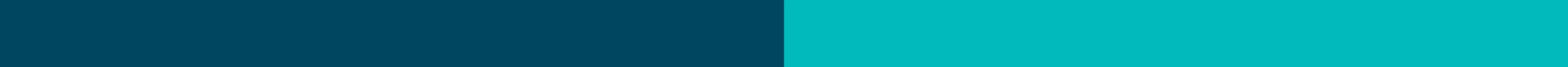 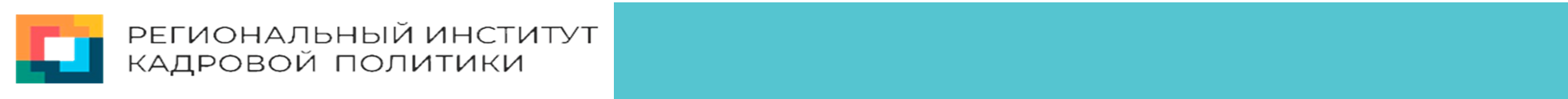 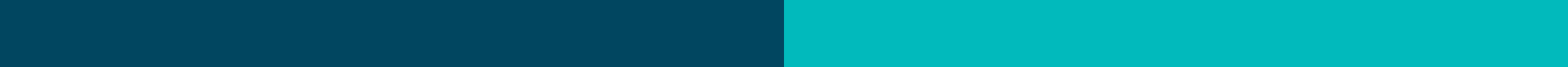 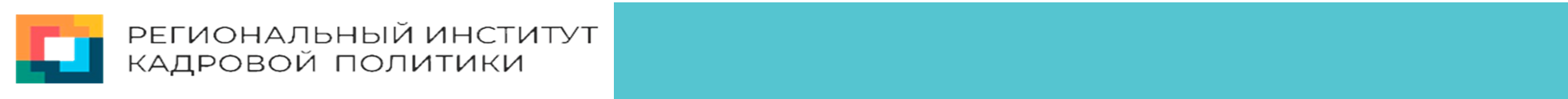 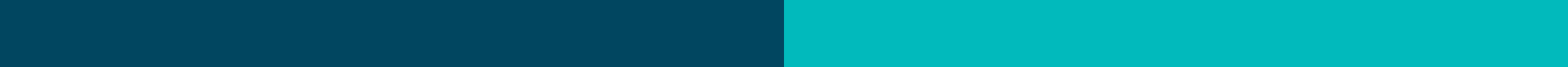 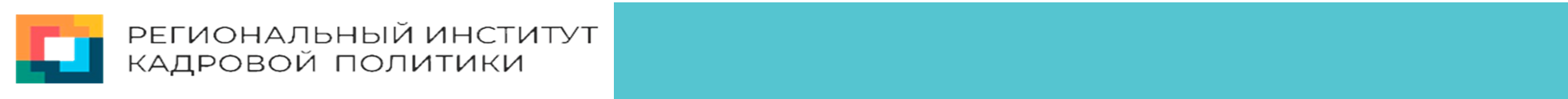 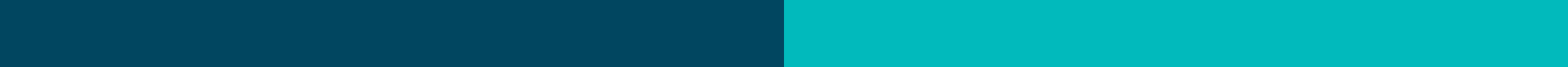 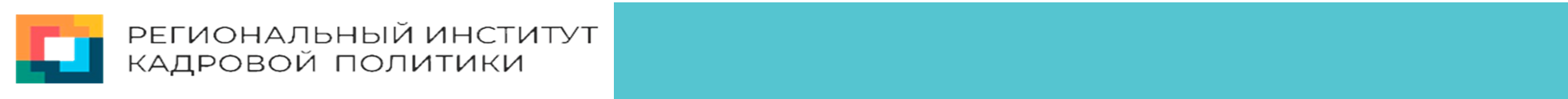 Профессии с высокими показателями 
трудоустройства на 10 января 2023 года
Профессии с низкими показателями 
трудоустройства на 10 января 2023 года
-
+
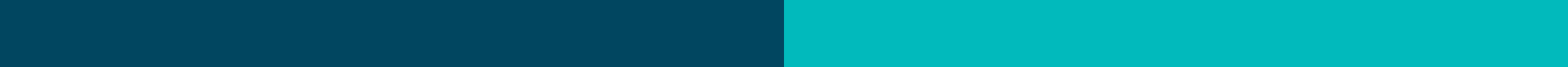 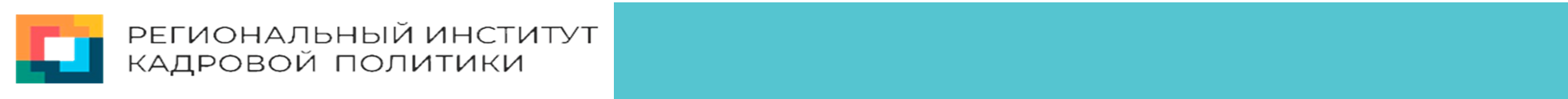 Специальности с высокими показателями 
трудоустройства на 10 января 2023 года
Специальности с низкими показателями 
трудоустройства на 10 января 2023 года
+
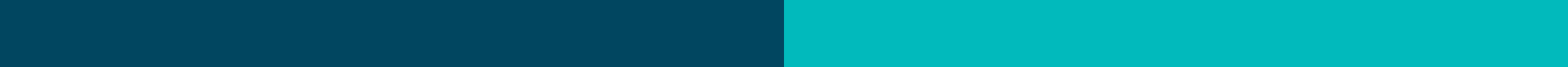 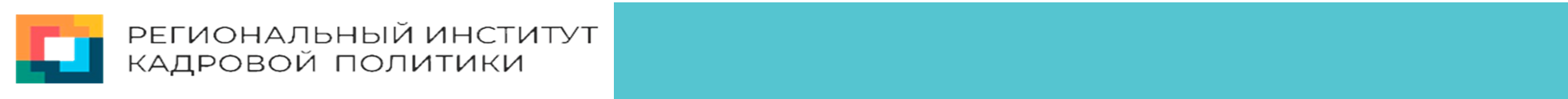 Образовательные организации с высокими
 показателями трудоустройства на 10 января 2023 года
Образовательные организации с низкими
 показателями трудоустройства на 10 января 2023 года
-
+
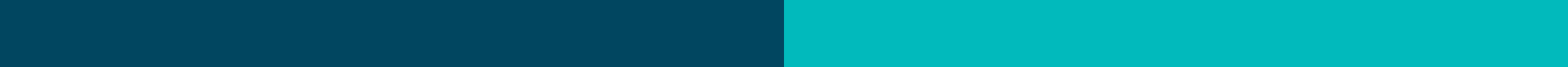 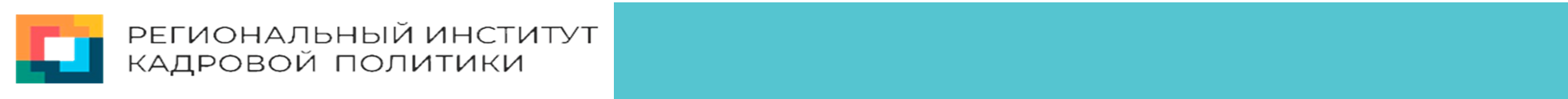 Подведомственные учреждения
 показателями трудоустройства на 10 января 2023 года
-
+
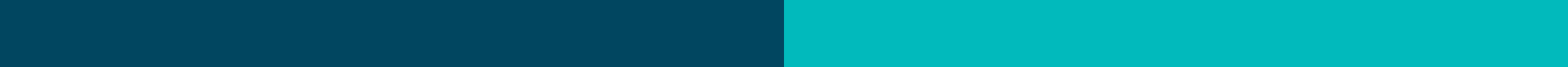